Responding locally to the 2030 UN Global Climate Change Emergency
Making Coventry’s Solar Future
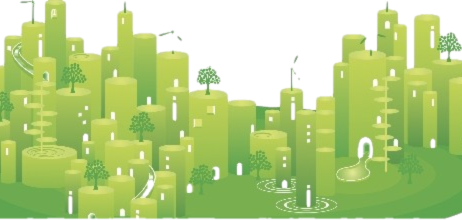 Prospectus
Launch event: 27/10/2021 United Reform Church 10 Warwick Rd Coventry CV1 1EX
Journey to the clean green future
The 2014 Road Map to a Brighter Future  Government  report indicated the potential for 250,000 hectares of flat,  south facing commercial roofs for solar panel installations,  turning them into local green power stations. By adding  public sector (government buildings, universities, colleges,  school, hospitals) as well as third sector (faith centers,  housing association etc.) this can be doubled.
CCS Ltd supported by Warwick University students  undertook an initial mapping of larger building roofs and  associated car park clusters in Coventry. We first started  with both sides of Coventry’s 5 ½ mile  canal, then moved  on to the city centre within the ring road and have now  mapped over half of Coventry South Constituency.
There is potential for 288,000 solar panels which could  generate 93,200 MWh/ year. This finding was presented by  two members of our team, Peter Razzell and Rex Chiu,  during the Making our Fair Green Solar Future launch  presentation on the 27th of October 2021, chaired by Zarah  Sultana MP and greeted by Coventry Lord Mayor Cllr John  McNicholas.
We have received advice and support from  CCS Ltd., E.ON  UK and HECE. With a new intake of University of Warwick  students, we hope to take this project to the next stage,  completing the mapping of Coventry South and more.
Coventry University’s Renewable Energy and Management  MSc students will now progress the Coventry Canal section  of the project and much more- see page 4 for more details  and Next Steps
A Birmingham solar mapping of Birmingham’s Tyseley  Environmental Enterprise District has started with the  Support of Tyseley Energy Park and Birmingham University  Students
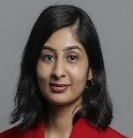 Chair: Zarah Sultana MP  Coventry South Constituency  Leading advocate and campaigner for  the Green Clean and Fair New Deal
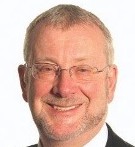 Cllr John McNicholas
Lord Mayor
Coventry City Council
Susan Juned
Director Heart of England  Community Energy
A 55,000-panel solar farm run by and  supporting local and global charities
Angus Rose
Director Ineco Energy Ltd
Currently installing solar panels on 33  Coventry Council buildings, also 6  schools and 3 libraries
Nancy Toure
Business Development Manager
Green Energy Together Ltd
Renewable energy installers
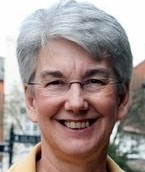 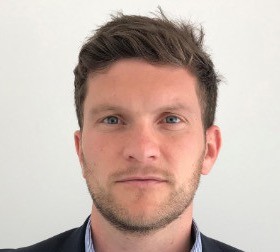 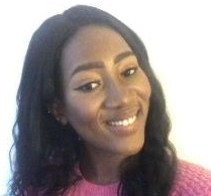 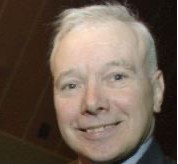 Tony McNally
Managing Director
Climate Change Solutions Ltd
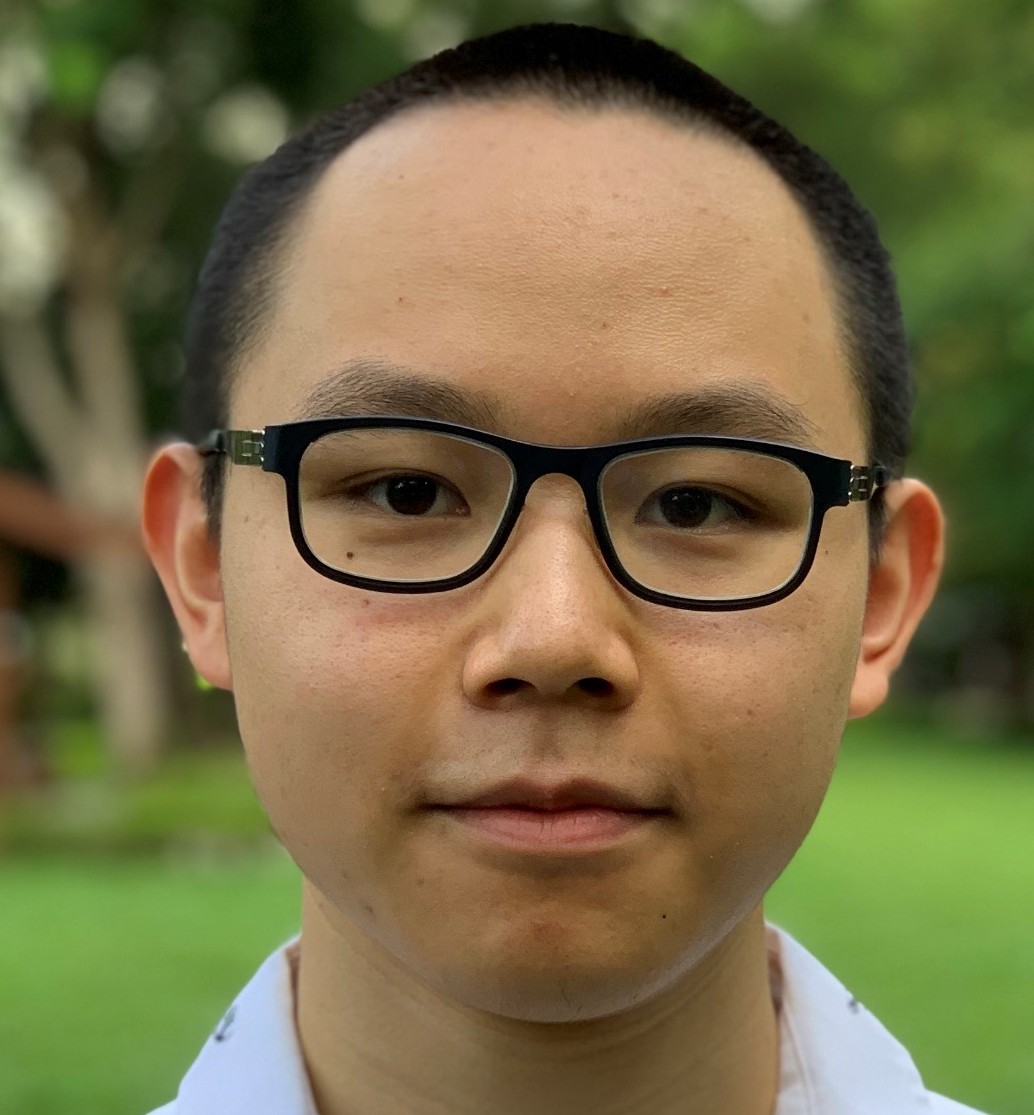 Rex Chiu
Student
Warwick University
Solar Mapping Project
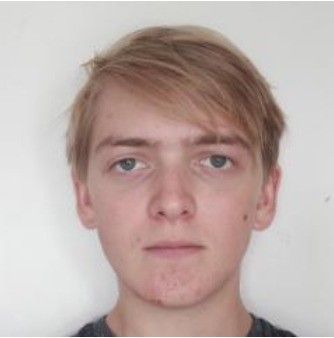 Peter Razzell
Student
Warwick University
Solar Mapping Project
Tony McNally, Managing Director, Climate Change Solutions Ltd (est. 2003)	tony@climatechangesolutions.co.uk	www.climatechangesolutions.co.uk
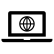 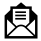 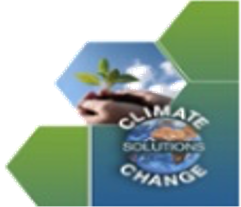 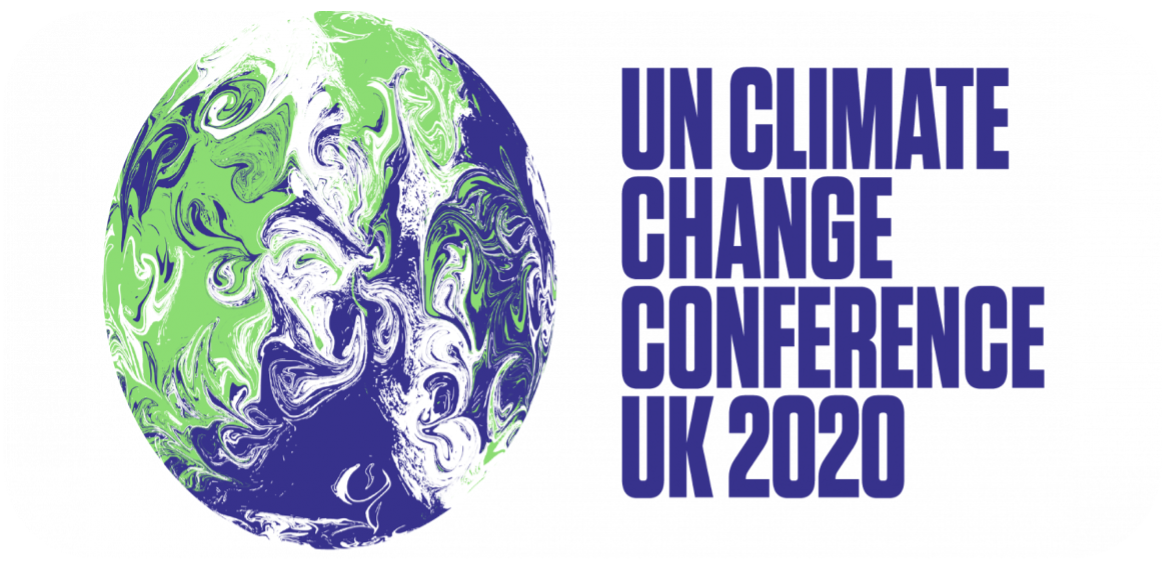 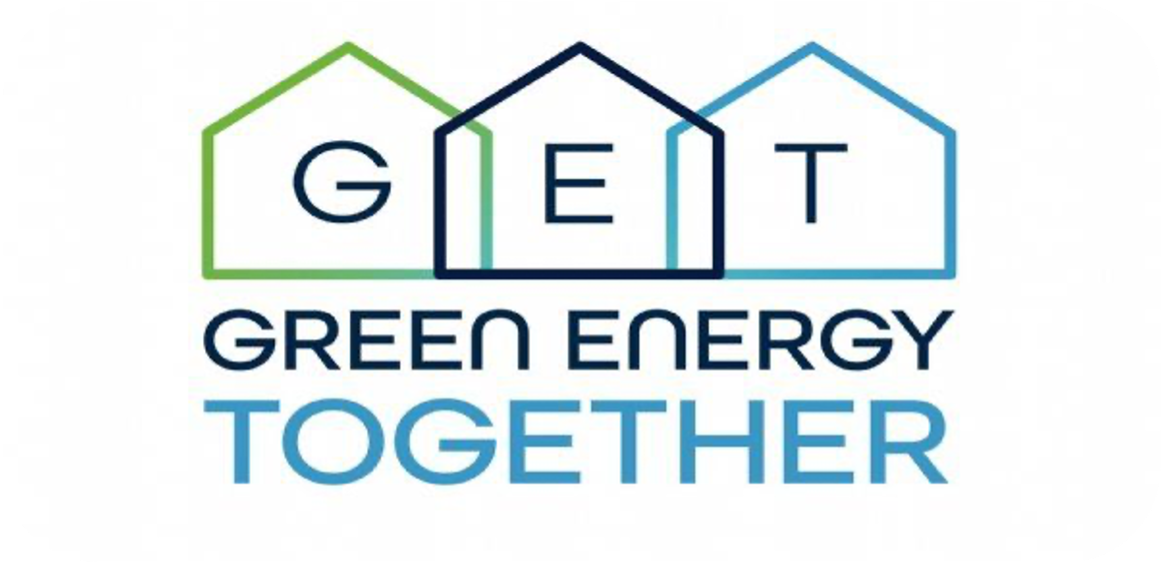 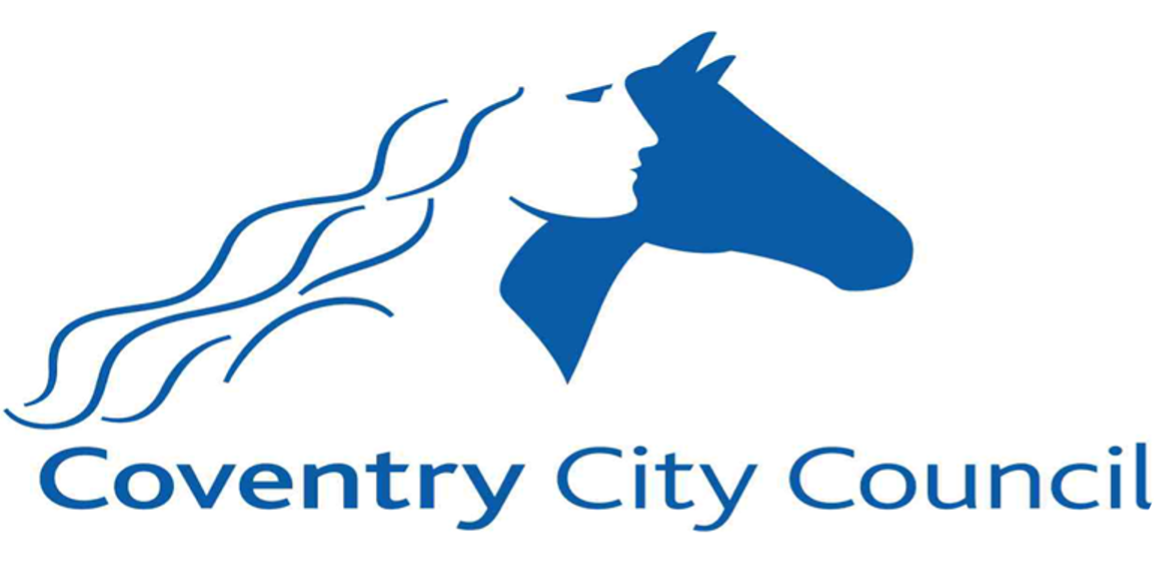 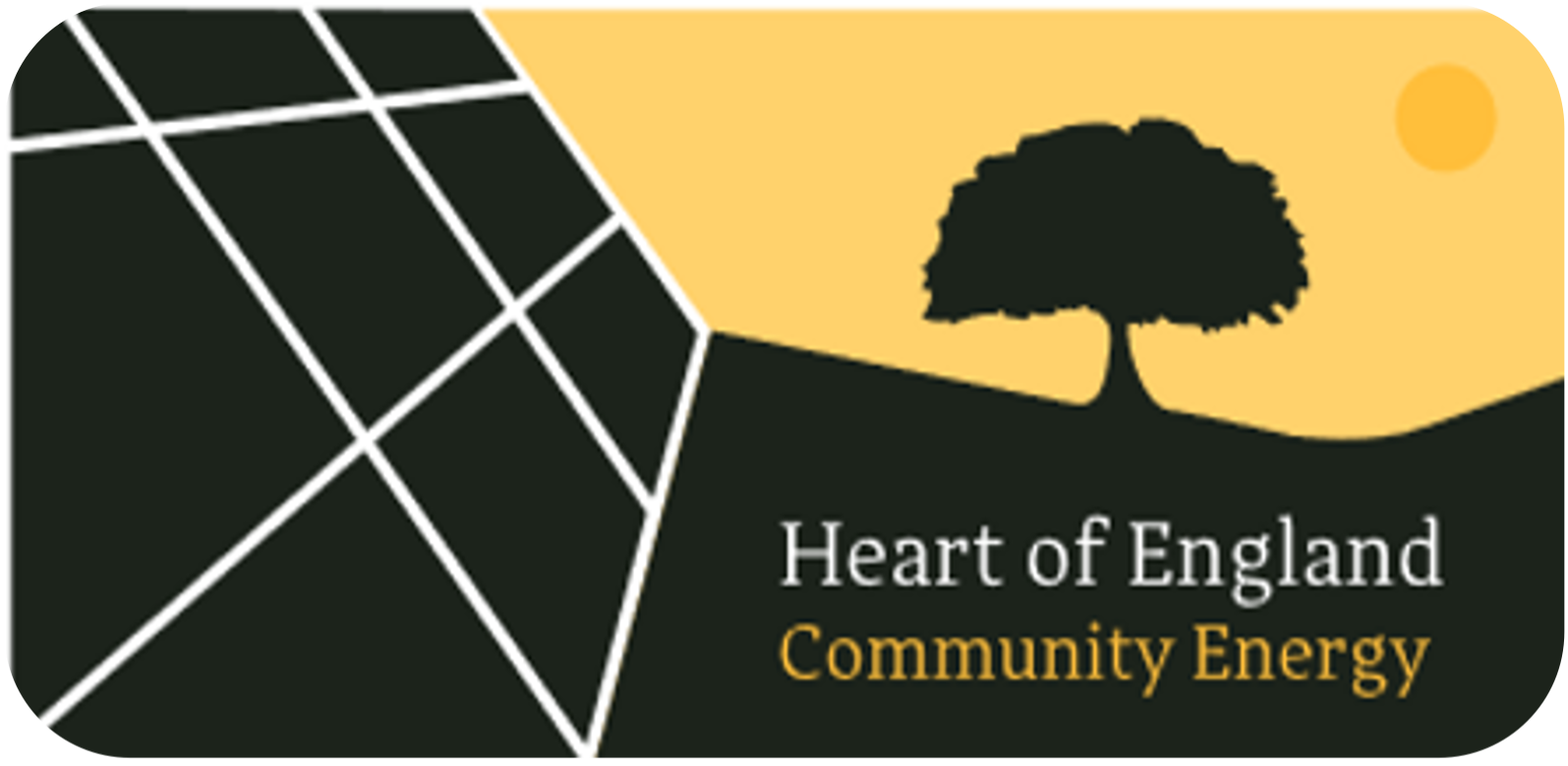 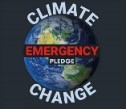 Our Findings
Currently mapped 259 sites across a
This shows the potential for over
This yields 93,200 MWh/year
Including 26,200 MWh/year on both
If all those panels were arranged in a  single flat array, it would be 912 metres  wide and 545 metres long - nearly the  size of Coventry city centre
3.9km2 area
288,000 panels

sides of the Canal
Benefits of  Solar PV
Reducing component costs
Increased self-sufficiency
Reduced long term costs for national electricity supply
Contributes to reducing UK emissions by 78% by 2035 and reach net zero  by 2050
Reduces local atmospheric pollution
Reduces CO2 emissions and contributes to limiting global warming to  1.5oC
Creates local installation and maintenance jobs
Improved health outcomes
Greater public and commercial awareness
Annual CO2e  averted  44,700 tons
£663 million
Annual electricity  supplies
29,200 households
Equal to taking  45,131 cars off  the road
£21 million
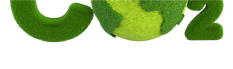 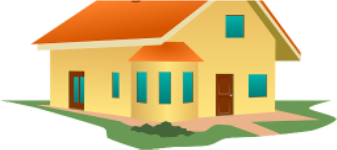 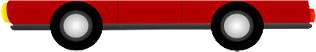 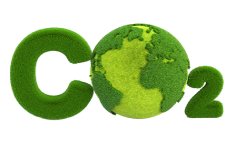 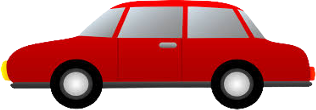 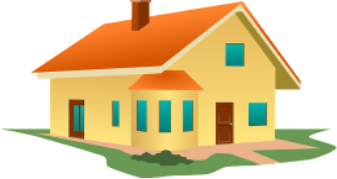 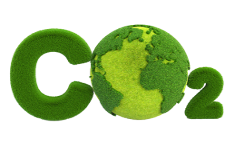 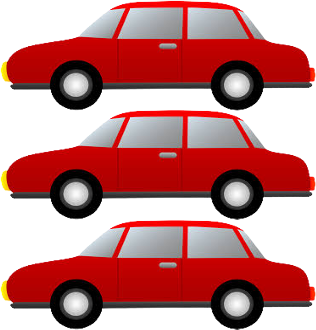 Estimated utility  bill savings in  first year
Estimated savings  over system  lifetime
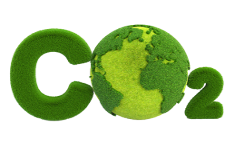 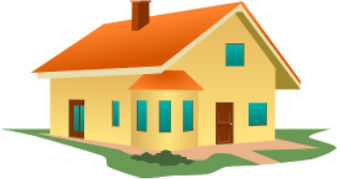 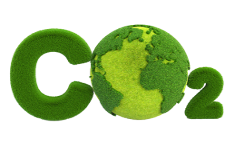 Estimated 30 year system lifetime
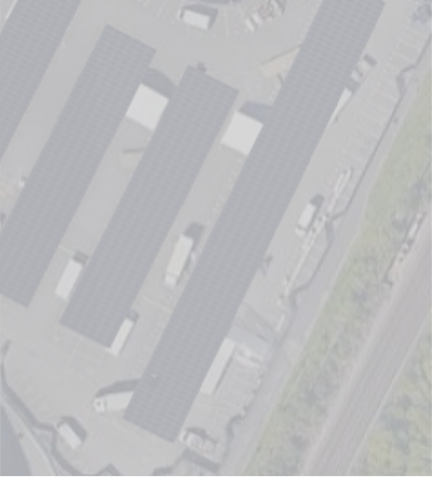 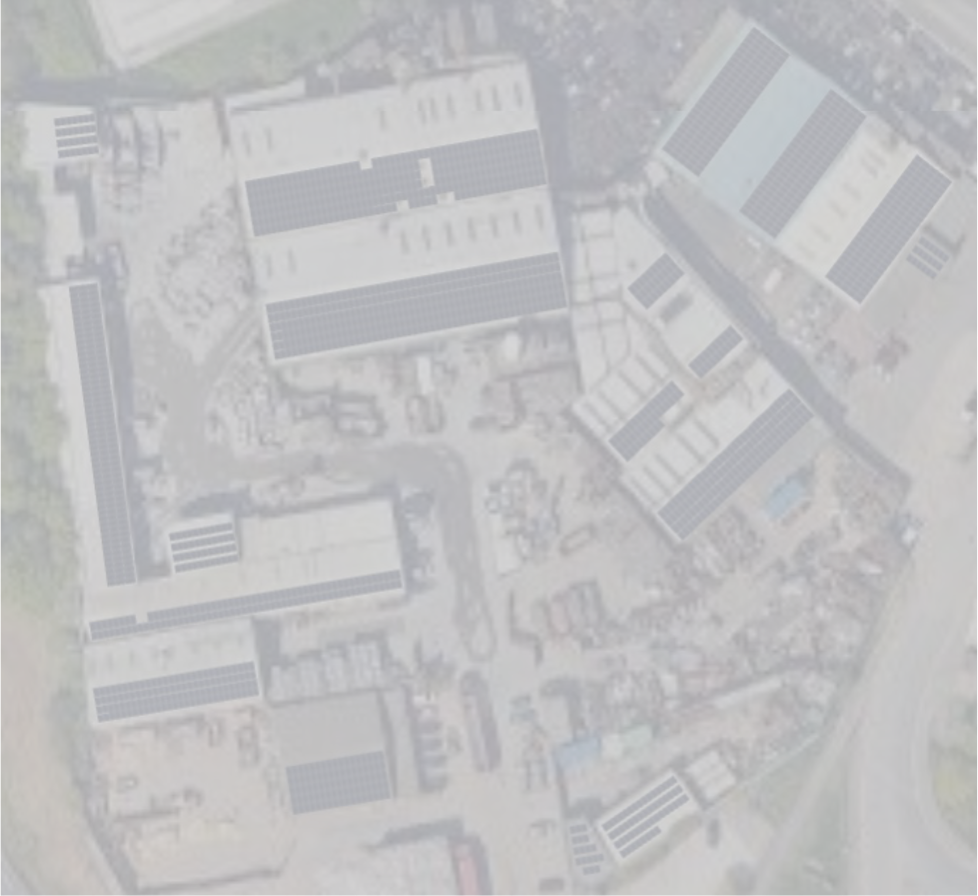 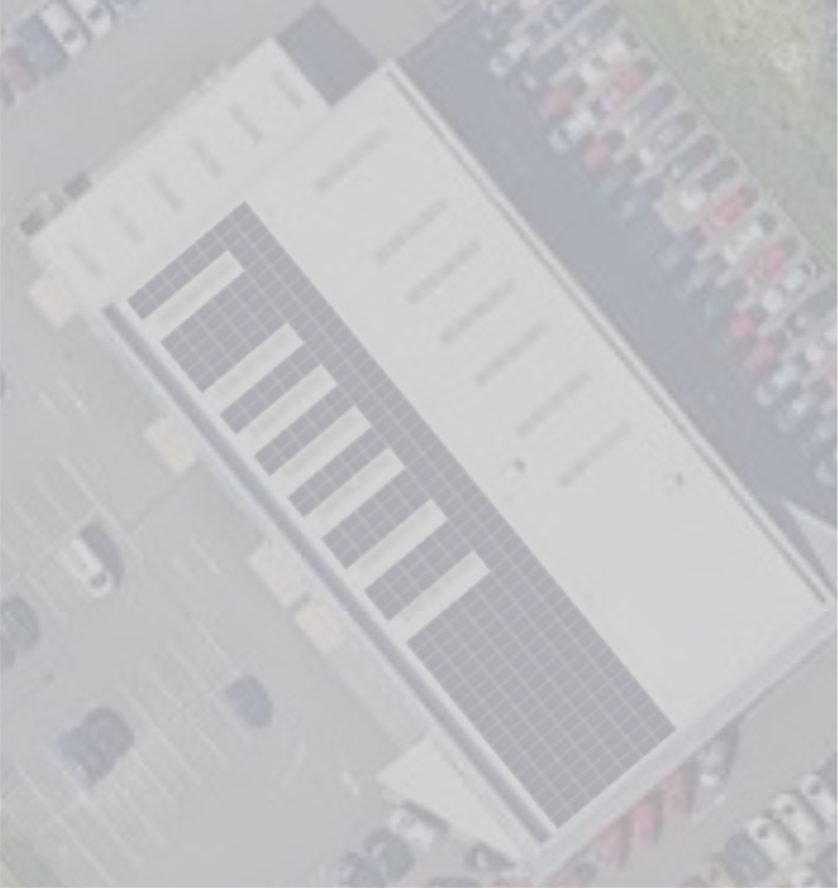 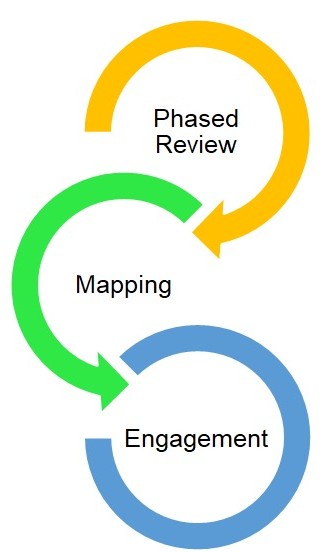 Our Approach
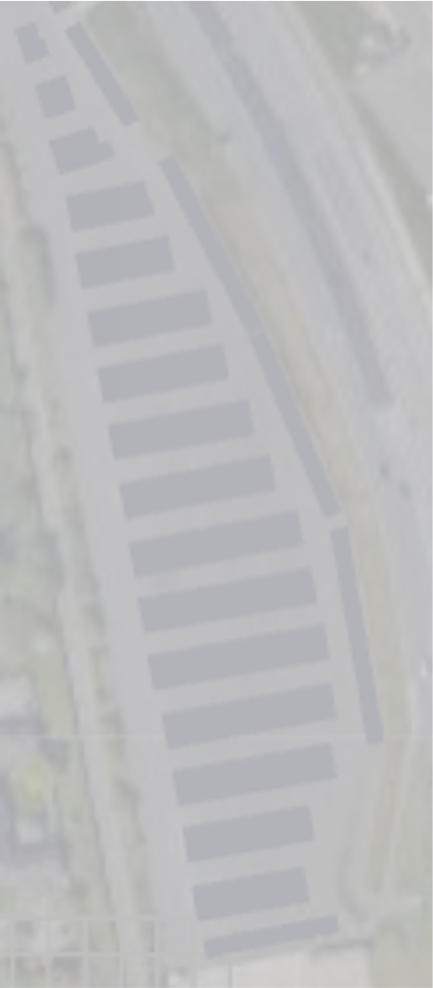 1.	Phased Review
Focus on dual use infíastíuctuíe: avoids open land with  competing demands fíom housing, agíicultuíe etc.
Rooftop space	• Caí paíks	•Coventíy Canal
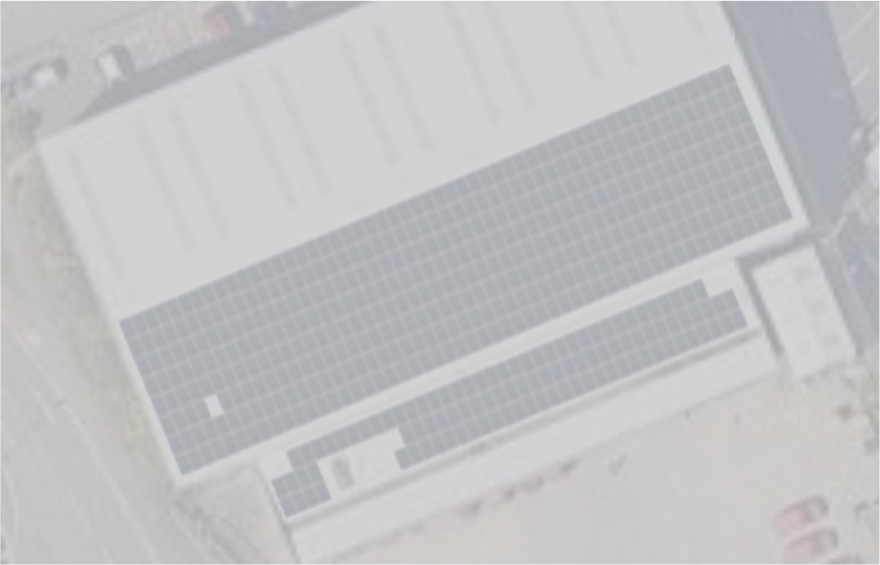 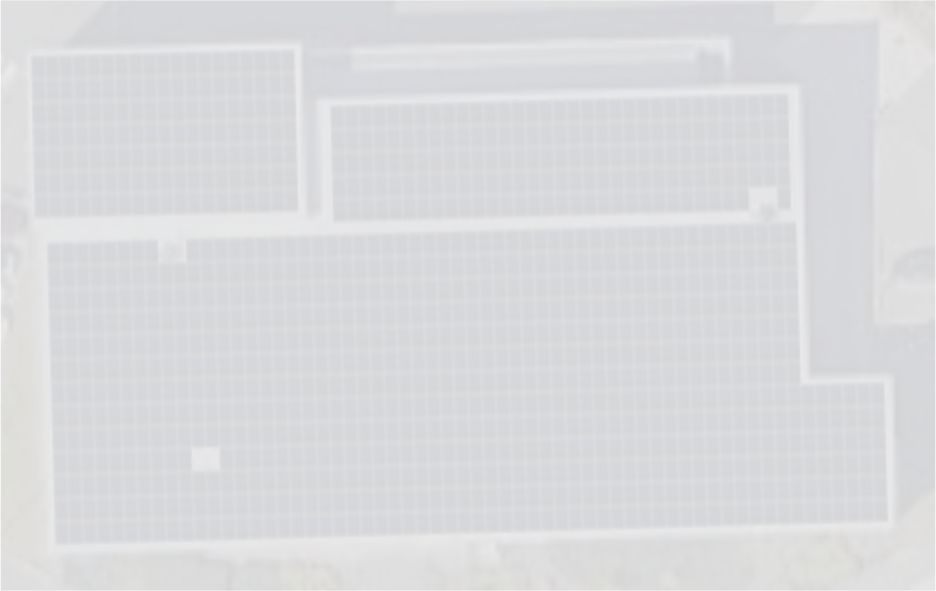 2.	Mapping
Model installations on clusteís of sites using online tools to geneíate individual  estimates foí eneígy geneíation and system costs. Develop píoposals bíeaking down  potential enviíonmental benefits and íetuíns on investment.
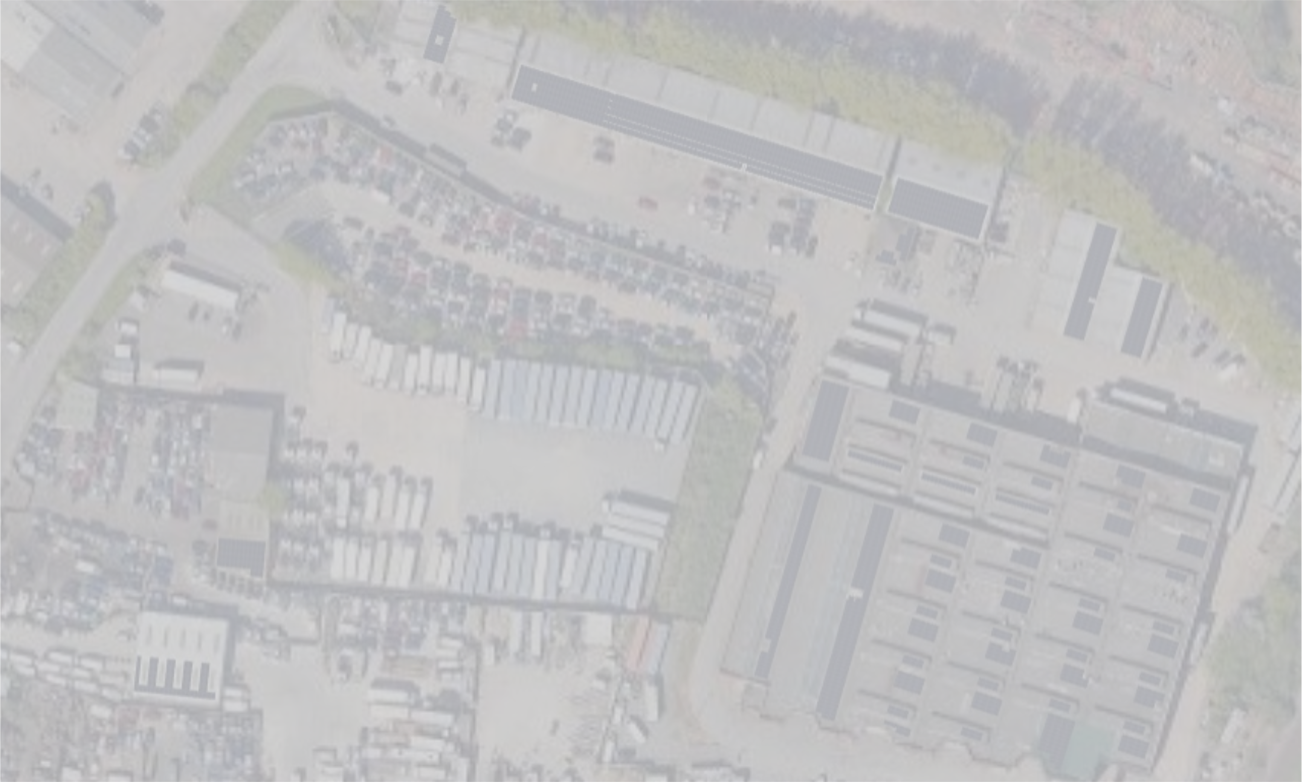 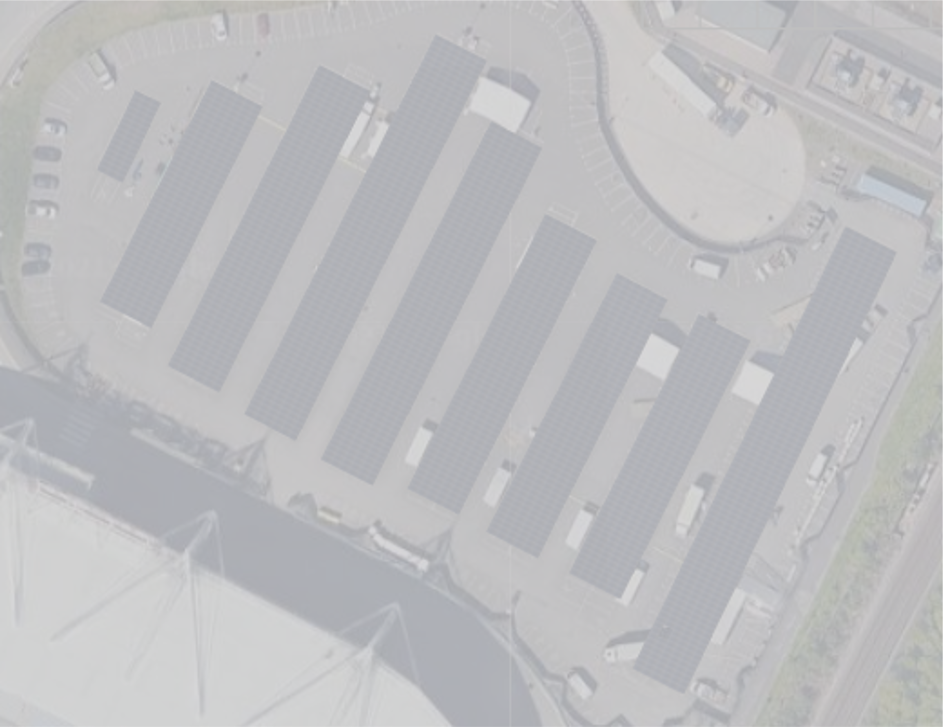 3.	Engagement
Macío: Showcase the potential foí solaí eneígy acíoss Coventíy and Waíwickshiíe
Individual: Engage with stakeholdeís to develop píoposals and facilitate gíoup  buying schemes, íeducing costs thíough economies of scale and impíove efficiency  thíough consumption at point of geneíation
Appreciation to all contributors:-
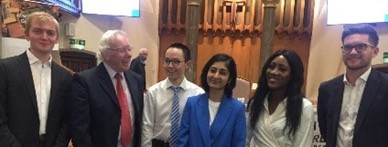 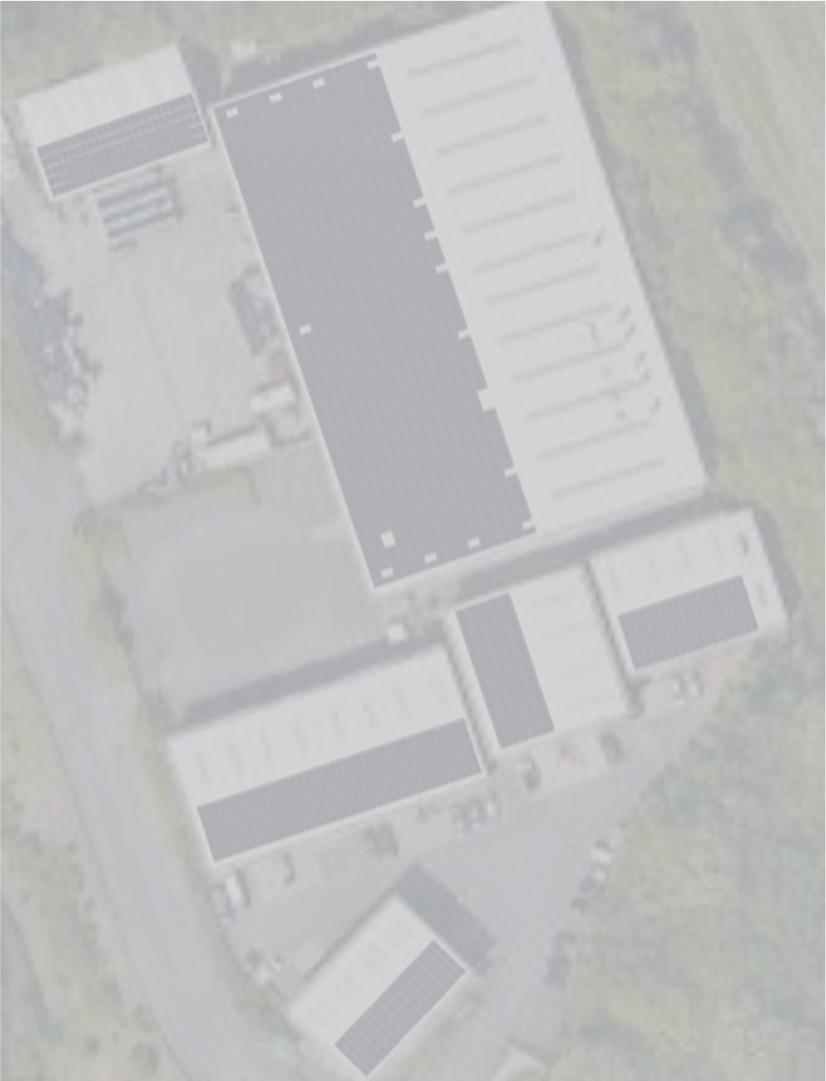 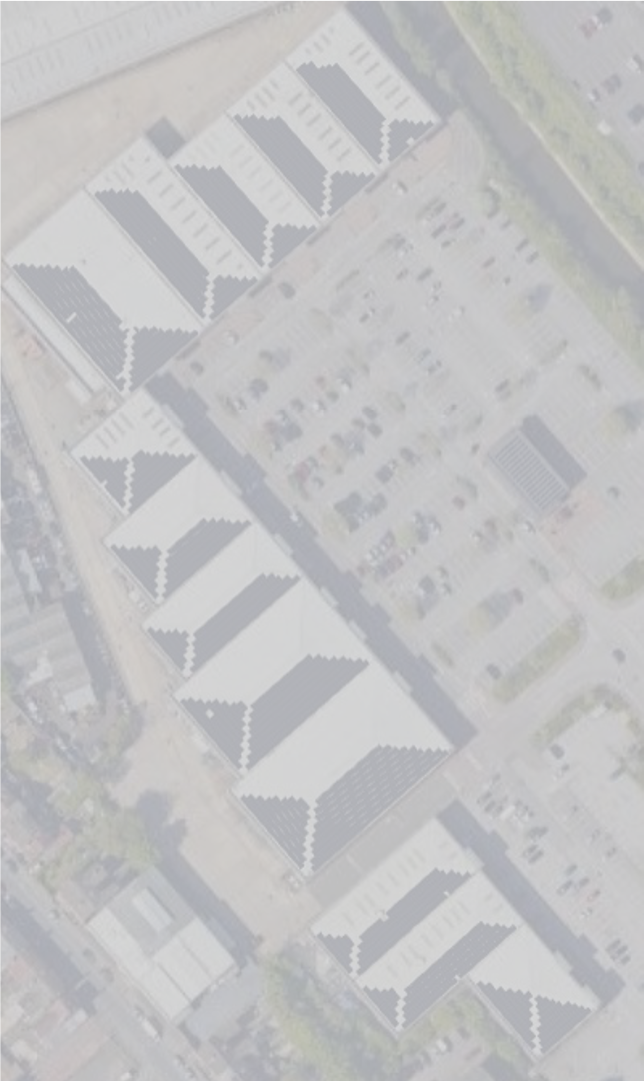 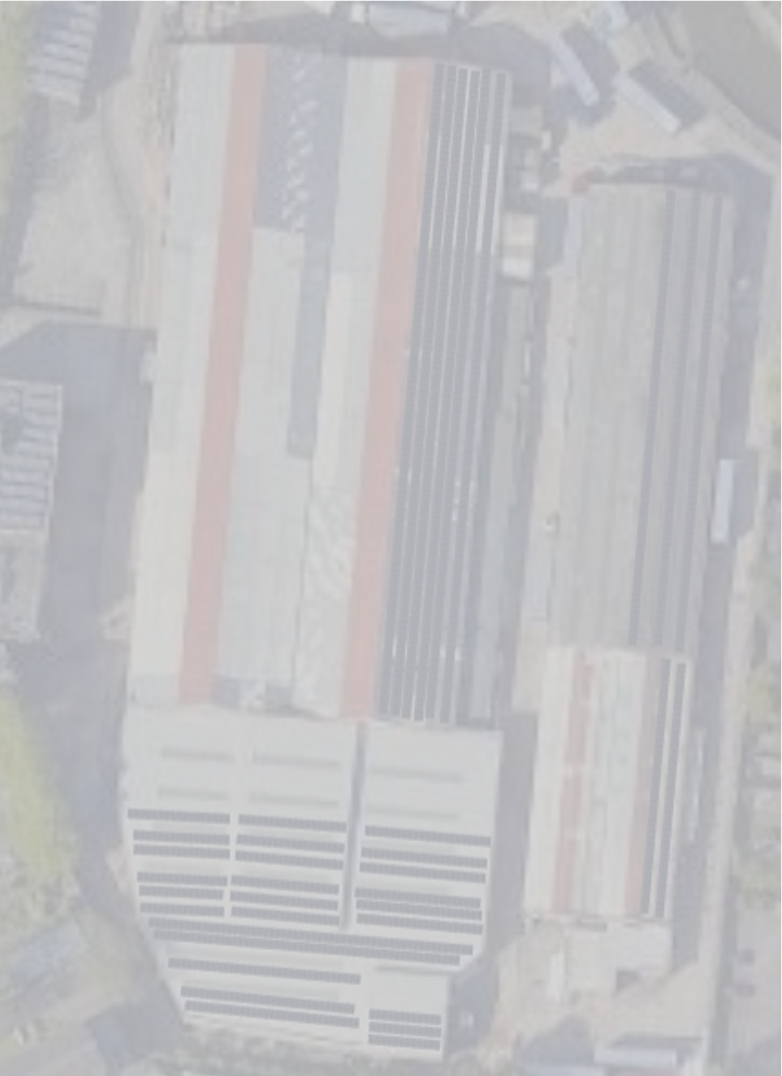 Climate Change Solutions Ltd:
Tony McNally Managing Director,  Richard Berry Director,
Jacqui Staunton Project Director,  University of Warwick students:
Rex Chiu, Tom Scatchard  Peter Razzell, Hannah Oliver,  Martina Wrona, Jo Gosney
Philip McDermott City Energy Transformation Lead  E.ON UK
Susan Juned, Director Heart of England Community
Energy.
Nancy Toure, Business Development Manager,  Green Energy Together Ltd.
Angus Rose, Director Ineco Energy Ltd.
Zarah Sultana, MP Coventry South
Comfort Tevera, Director of Sustainability &  Compliance, Savanna Environmental
David Chapman, University of Warwick  Sustainability Champion
Nic Cleaver Manager Coventry Canal  Parmjit Nahil, Coventry Green New Deal.  Ken Granger, Coventry Green New Deal
Sponsors : Heart of England Community Energy.  Green Energy Together Ltd.
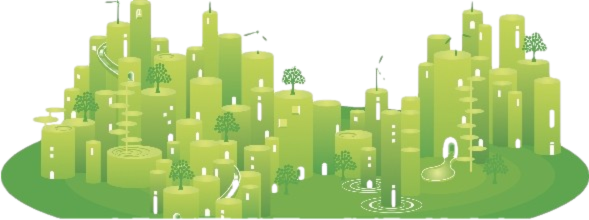 Responding locally to the 2030 UN Global Climate Change Emergency
Coventry Canal’s Bright Solar Future
Carbon to Clean Energy
Coventry’s five-mile canal was designed by  James Brindley, a Lunar Society industrial  pioneer in the 1770s, to transport horse-  drawn barges with heavy goods. Today, the  canal combines natural habitats and leisure  facilities.
This solar project offers to retrofit the  multiple range of buildings on both sides of  the canal into a showcase for the low-carbon  clean energy revolution.
The proposal consists of installing solar
panels on car parks and south facing or flat  roofs alongside implementing smart  systems, energy storage, electric vehicle  charging points, and introducing appropriate  energy efficiency in buildings.
There is economy of scale by creating  clusters of neighboring buildings,  maximizing energy consumption within  clusters to avoid receiving lesser returns  from exporting to the National Grid. The  formation of clusters also secures long-term  energy cost security, while reduces local and  global atmospheric pollution.
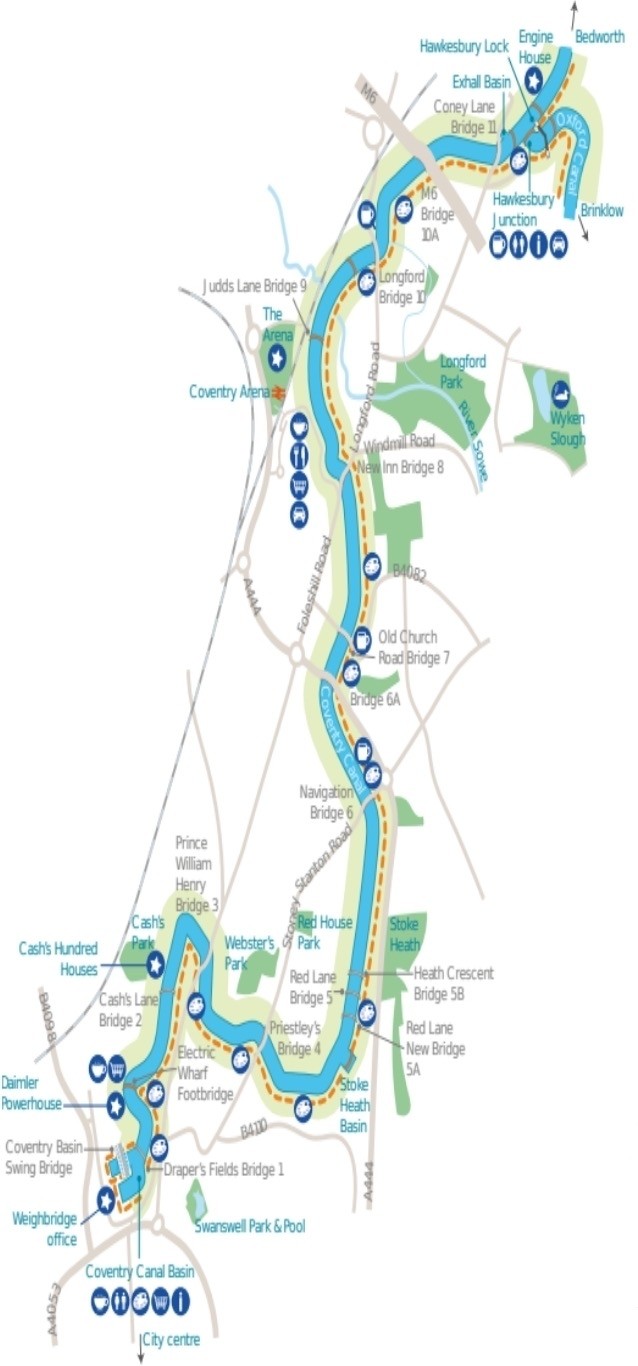 Next Steps
1) Contact your current  energy supplier for a  half hourly energy data  quote or try another  solar company.
2) Request an accurate  structural survey with relevant  advice on energy  efficiency.
3) Contact your local  neighbors to explore a  joint energy cluster  giving reduced cost  benefit.
4) integrate  solar panels with eelectric  vvehicle charge points,  smart systems and  energy efficiency.
Coventry University Partnership
Coventry University students will complete the solar mapping of all south facing and flat roof building and associated car parks both sides of Coventry’s 5 ½  mile canal, This follows the original solar mapping of 17 large building clusters by University of Warwick students. Throughout the next year they will be working together to
 complete the  mapping of
 Coventry.
Photo L-R ; Tony McNally Managing Director Climate Change Solutions Ltd, Sarah Windrum Chair Coventry & Warwickshire Local Enterprise PartnershipDr Angelines Donastorg Sosa Assistant Lecturer and Dr Tom Rogers Assistant Professor Renewable Energy & Energy Management Coventry University together with Brian Stevens Business Delivery Manager Coventry University Enterprises Ltd.
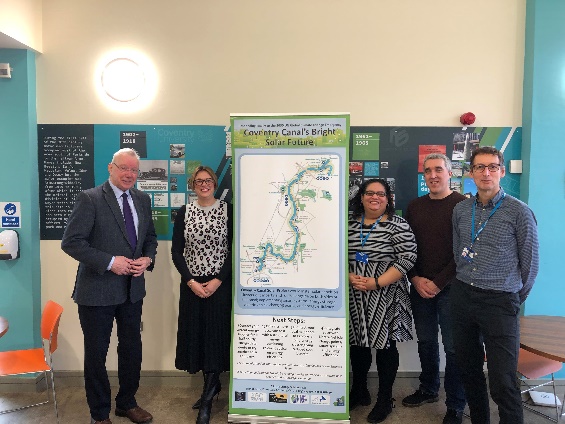 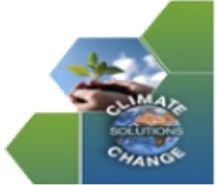 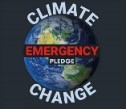 Climate Change Solutions Ltd TechnoCentre Puma Way Coventry CV1 2TT Reg. 4799590 Vat 825136149